PROCESO DE PREINSCRIPCIÓN
27/12/2011
Dirección de Servicios de Informática y Comunicaciones
AGENDA
ETAPAS DEL PROCESO

OFERTA ACADÉMICA

PREINSCRIPCIÓN

RANKING ACADÉMICO

PROCESAMIENTO DE PREINSCRIPCIONES

INSCRIPCIÓN TUTORIAL
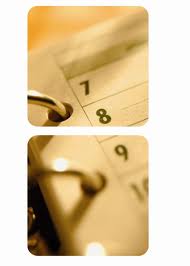 2
Dirección de Servicios de Informática y Comunicaciones, PUCV
PROCESO DE INSCRIPCIÓN DE CURSOS
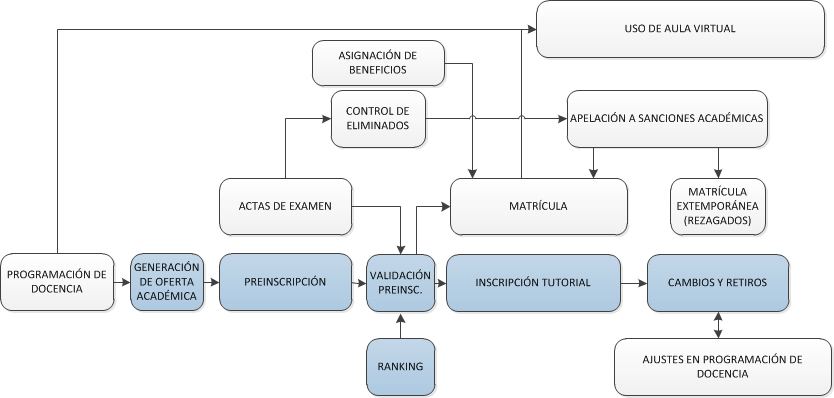 3
Dirección de Servicios de Informática y Comunicaciones, PUCV
Plan de Estudios de la Carrera
Cursos Aprobados
Cursos
Reprobados
Cursos
Sin prerequisito
Cursos
No calificados
Oferta Académica
Cursos No Cursados 
con Prerequisito
Cursos Programados
Oferta 
Académica
Oferta Académica
Cursos
Reprobados
Cursos
Sin prerequisito
Cursos
No calificados
Cursos No Cursados 
con Prerequisito
OFERTA ACADÉMICA
Oferta personalizada de cursos de acuerdo a avance académico y cursos programados
Obligatorias y Optativas:
Asignaturas programadas para el periodo siguiente para la carrera Asignaturas actualmente cursadas (por la posibilidad de reprobarlas)
Asignaturas obligatorias reprobadas
Asignaturas para las que cumple prerrequisitos (considerando las asignaturas efectivamente aprobadas y las actualmente en curso)
Formación Fundamental (ex – Estudios Generales)
Asignaturas programadas para el periodo siguiente
No ha aprobado previamente
6
Dirección de Servicios de Informática y Comunicaciones, PUCV
PREINSCRIPCIÓN
Permite al alumno seleccionar los cursos que desea inscribir, en función de sus preferencias
Obligatorias y optativas | Formación Fundamental (ex – Estudios Generales)

Puede seleccionar hasta 12 cursos
El orden determina la preferencia (1. DER 189-3 | 2. DER 189-1)
Puede seleccionar todos los cursos optativos que desee, pero el máximo en que quedará inscrito depende de un valor registrado por el mismo alumno  ( por defecto 2)
Puede seleccionar todos los cursos de formación fundamental que desee, pero el máximo en que quedará depende de un valor registrado por el mismo alumno  ( por defecto 2)
7
Dirección de Servicios de Informática y Comunicaciones, PUCV
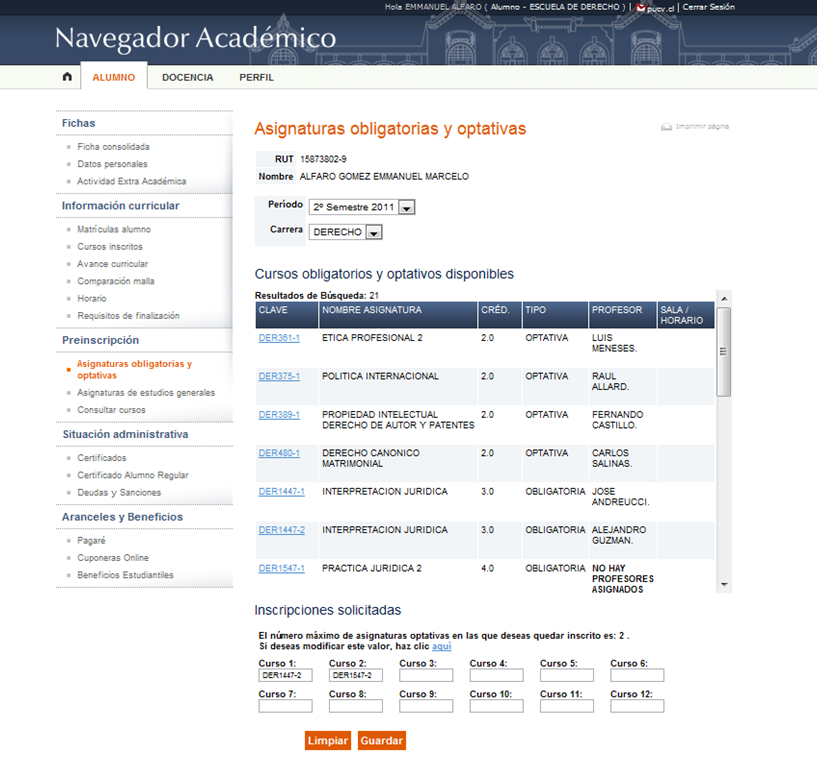 8
Dirección de Servicios de Informática y Comunicaciones, PUCV
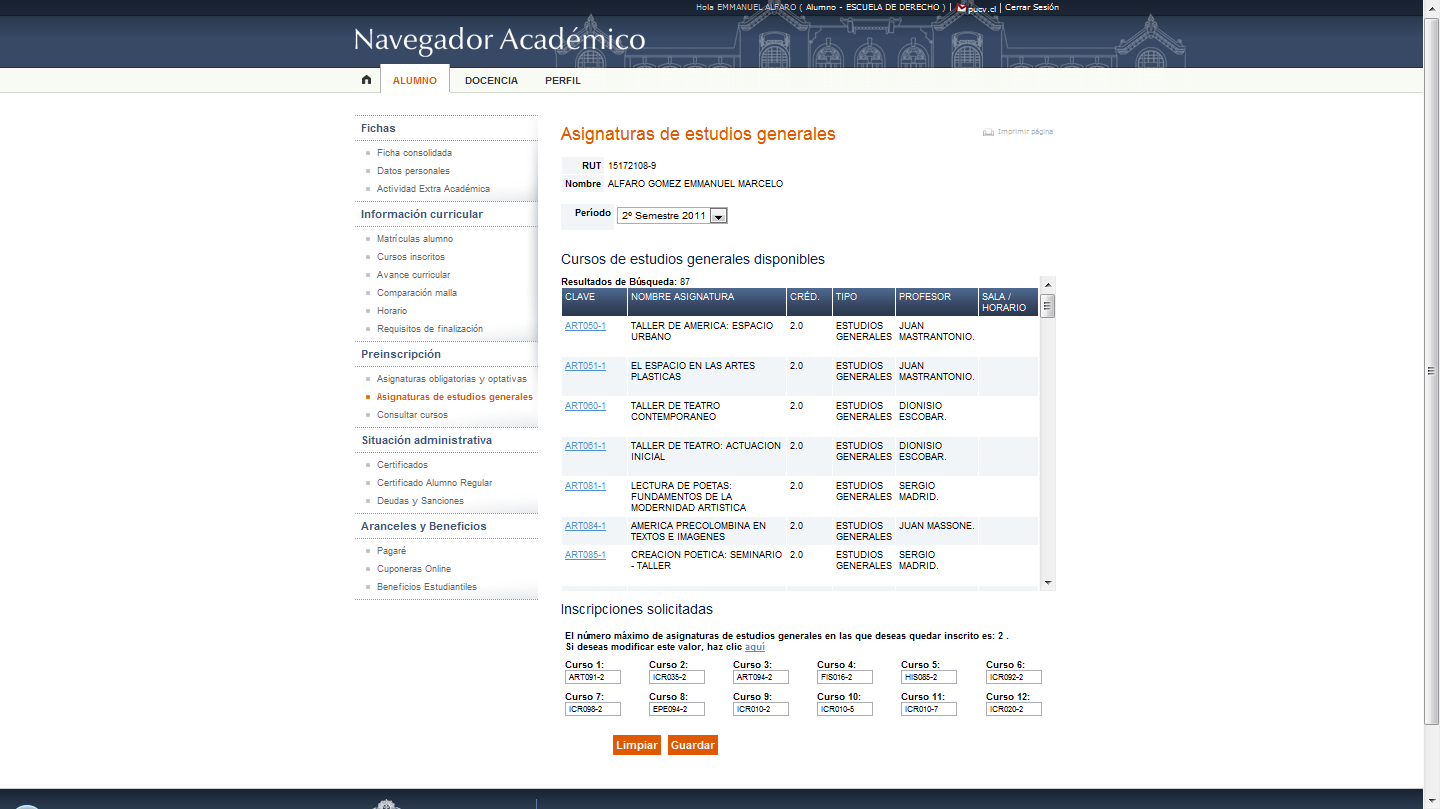 9
Dirección de Servicios de Informática y Comunicaciones, PUCV
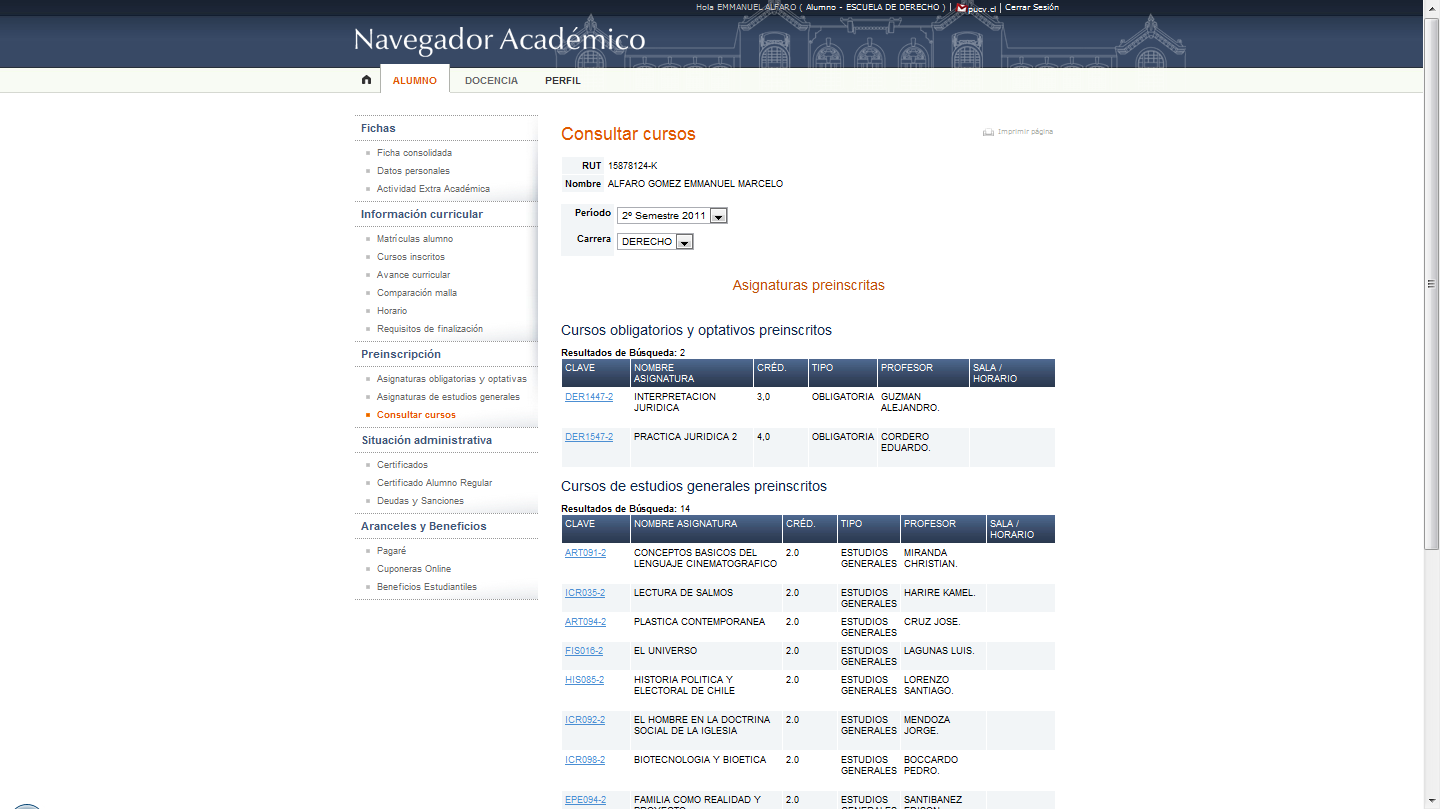 10
Dirección de Servicios de Informática y Comunicaciones, PUCV
RANKING ACADÉMICO
Asignado a cada alumno en función de su avance académico, utilizado para distribuir cupos (remplaza “orden de llegada”)
Sólo las asignaturas optativas o de formación fundamental pueden ser rechazadas por falta de cupo.
Las asignaturas obligatorias se distribuyen de acuerdo a la preferencia. Siempre quedará inscrito en una.
11
Dirección de Servicios de Informática y Comunicaciones, PUCV
PROCESAMIENTO DE INSCRIPCIONES
El procesamiento de las inscripciones se realiza en forma masiva para todos los alumnos de la Universidad que realizaron preinscripción. Como resultado del procesamiento, pueden aceptarse o rechazarse los cursos preinscritos.
Considera resultado en el periodo
Valida cumplimiento de prerrequisitos
Aquellas asignaturas obligatorias que fueron reprobadas y no fueron preinscritas por el alumno, el sistema procederá a inscribirlas automáticamente.
Los cursos sin nota no permiten validar  prerrequisitos
EL RESULTADO ES UN CURSO PREINSCRITO VALIDADO. PARA QUE EL ALUMNO APAREZCA EN LA LISTA DE CURSO, DEBE ESTAR MATRICULADO.
12
Dirección de Servicios de Informática y Comunicaciones, PUCV
INSCRIPCIÓN TUTORIAL
Destinada a que tutores y jefes de docencia puedan resolver situaciones excepcionales.
Puede tomar decisiones sobre cumplimiento de prerrequisitos
Registra directamente las inscripciones y uso de cupos (aquí funciona el orden de llegada).
Puede realizar inscripciones o modificar inscripciones existentes
Antes de la matrícula:  preinscribe | Después de la matrícula: inscribe
13
Dirección de Servicios de Informática y Comunicaciones, PUCV
PROCESO DE PREINSCRIPCIÓN
27/12/2011
Dirección de Servicios de Informática y Comunicaciones